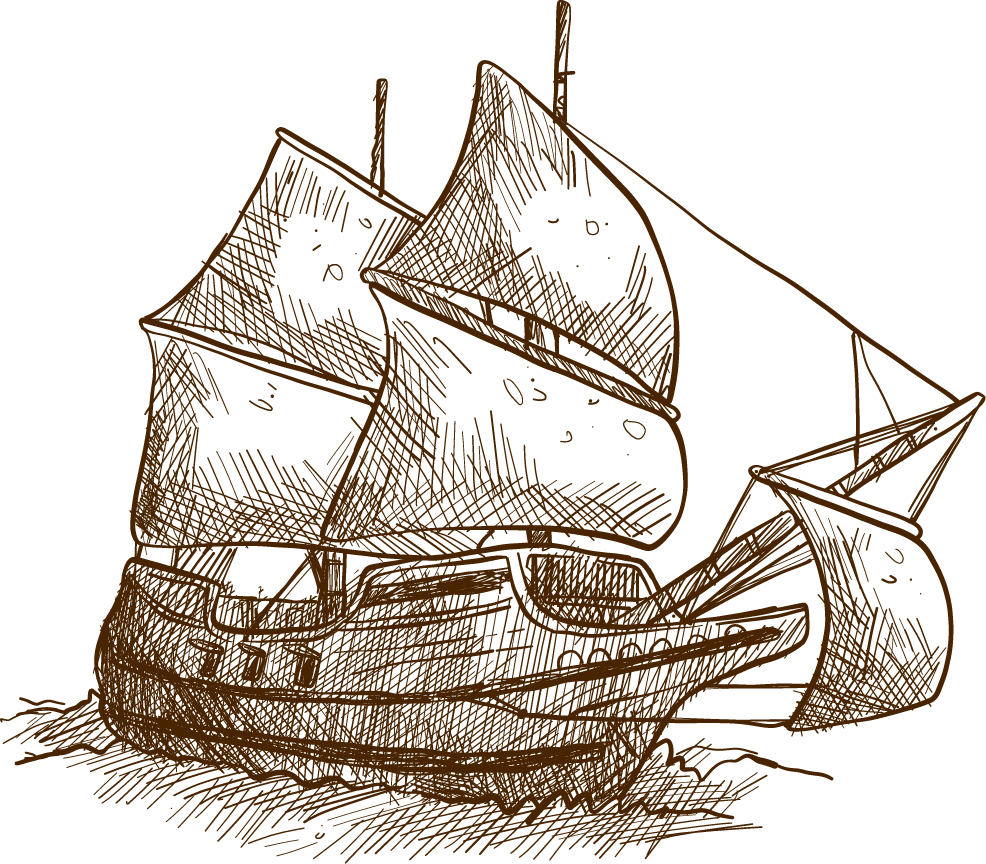 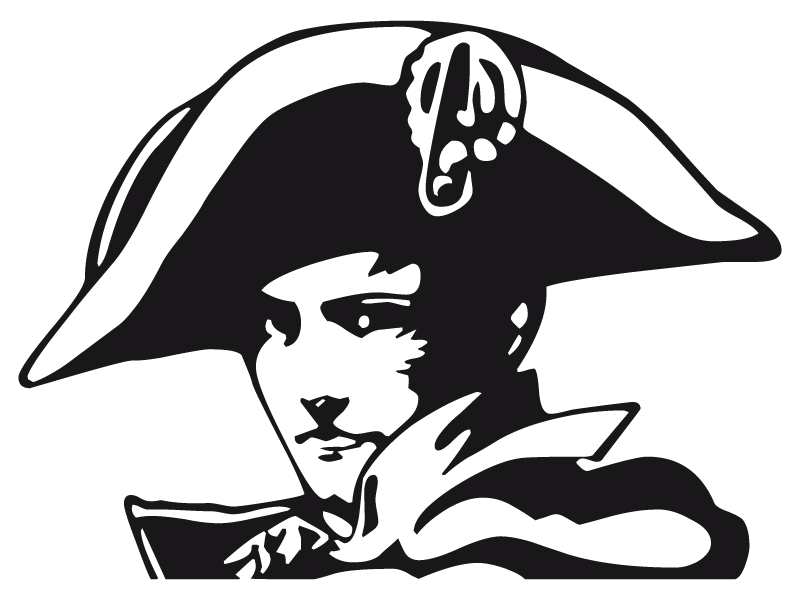 Enter the brave new world of
HISTORY
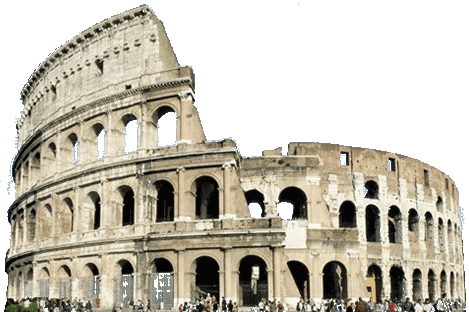 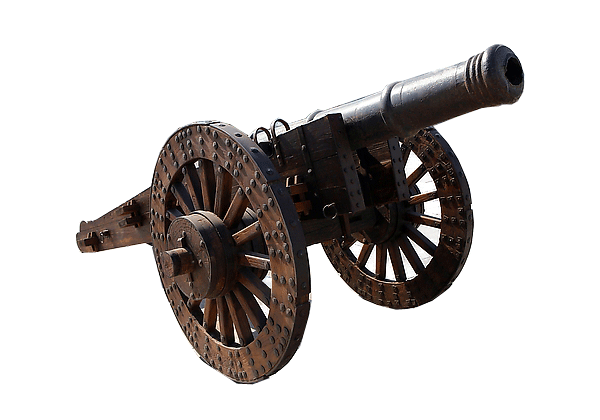 at GT12
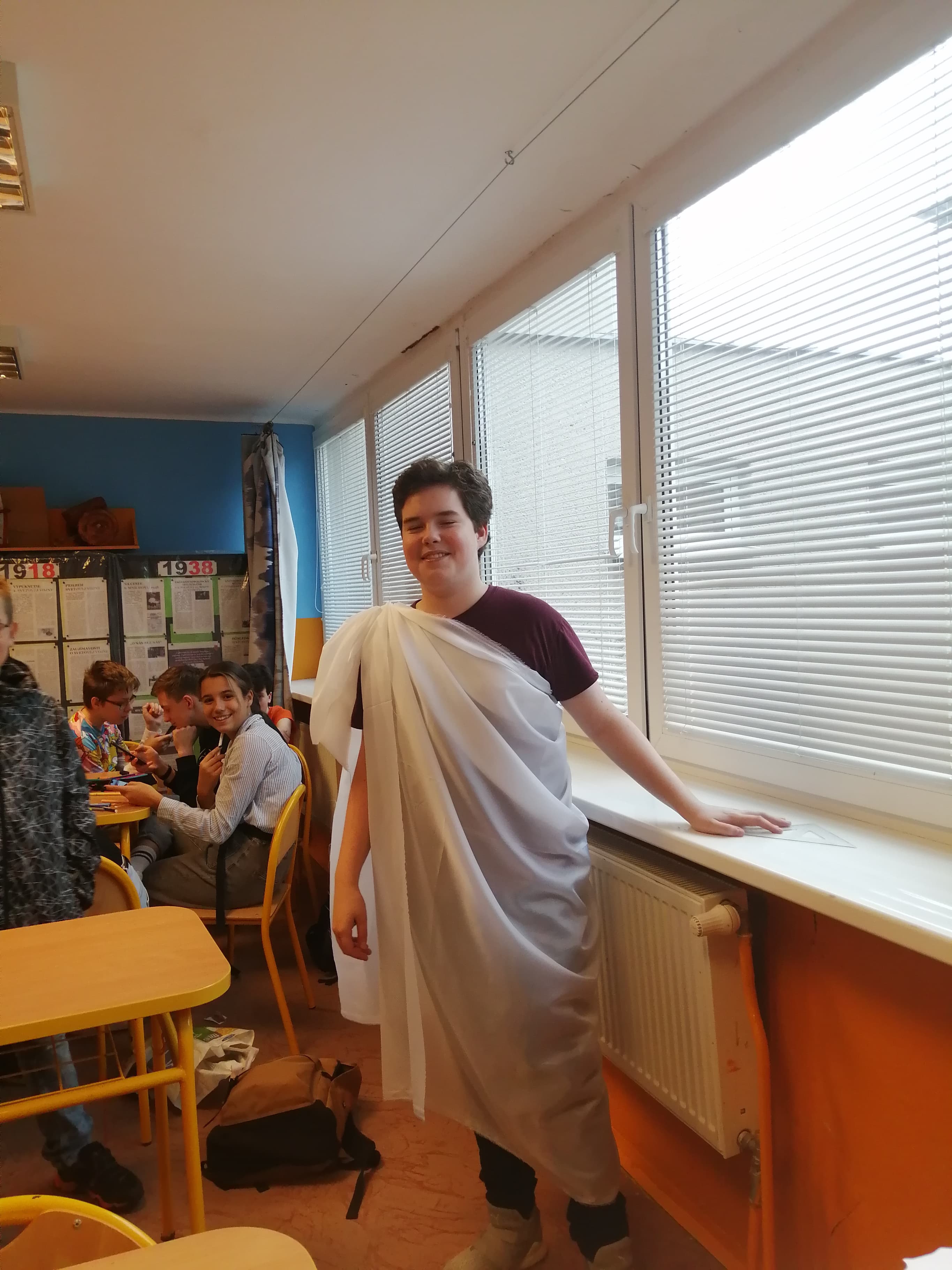 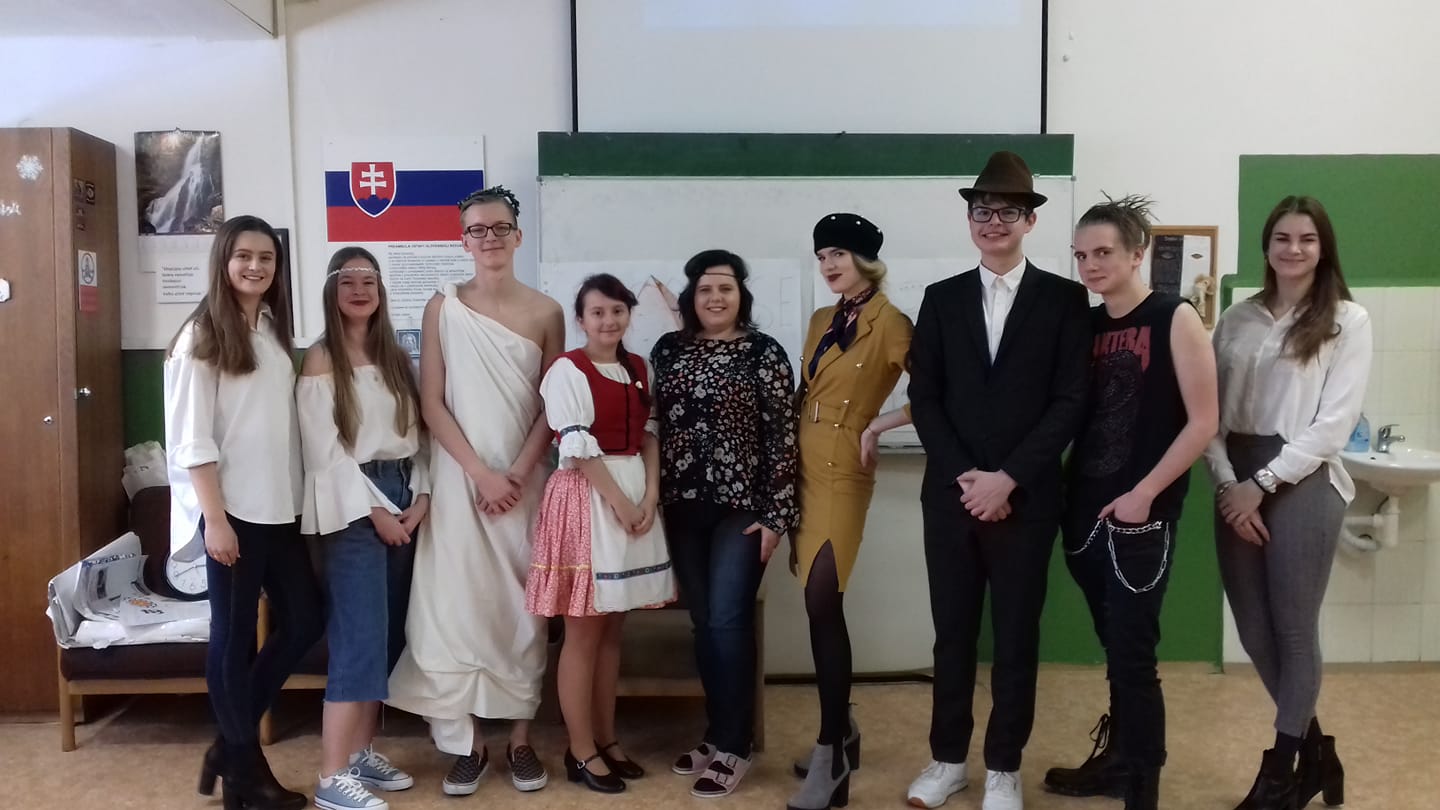 GT12 – a place where HISTORY is alive
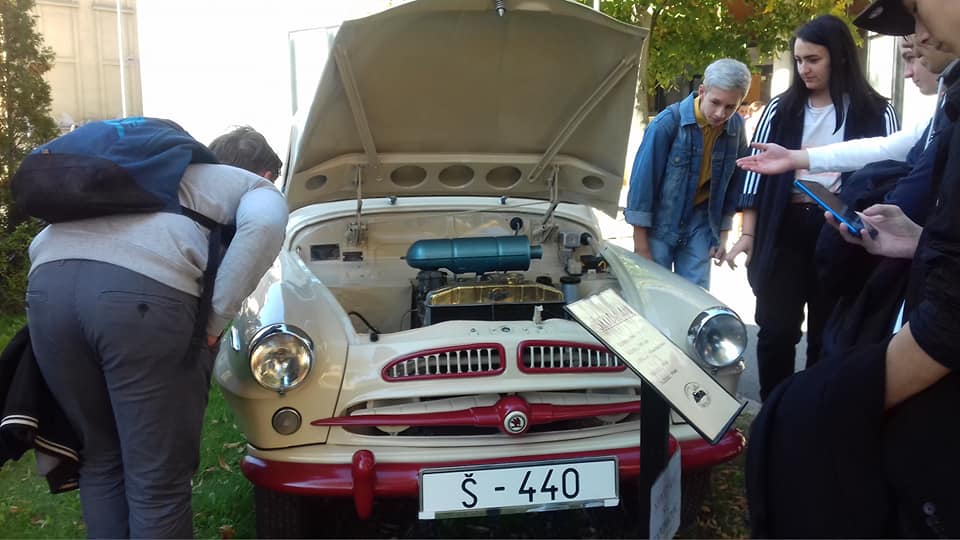 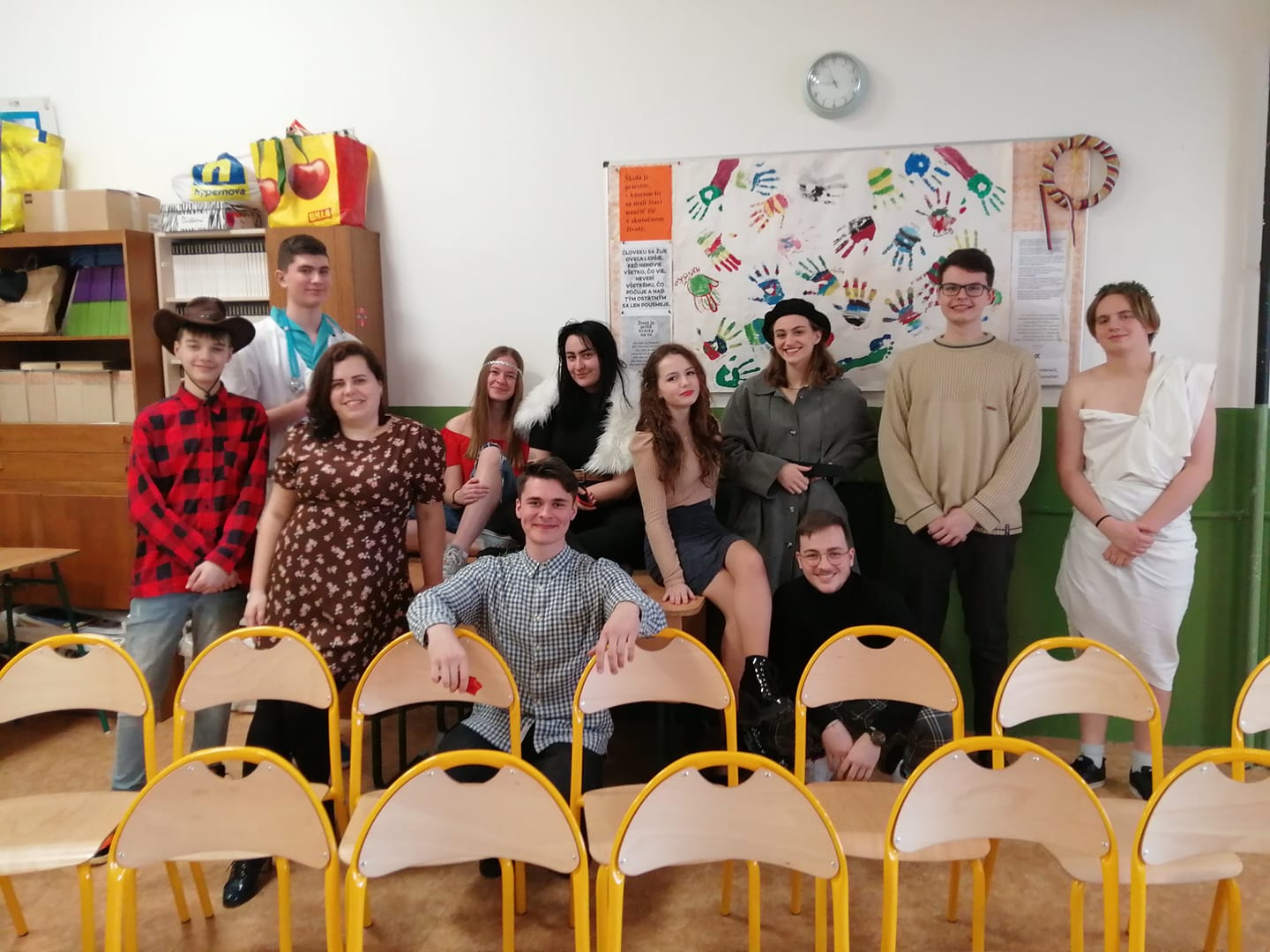 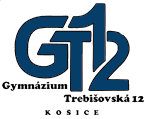 History at GT12
Curriculum:   
COMPULSORY -  2nd – 5th year of study (1-2 lessons a week)
World History – taught in English
Národné dejiny – vyučované v slovenskom jazyku

 (preparation for maturita/state language exam) - OPTIONAL 
Seminar in the 4th year – 2 lessons a week
Seminar in the 5th year – 5 lessons a week
Contemporary History:

The First World War
The Second World War
The Holocaust
USA vs USSR
Národné dejiny:

  Slovania
  Uhorský štát
  Mária Terézia
  Štúrovci
  1. ČSR
  Nežná revolúcia
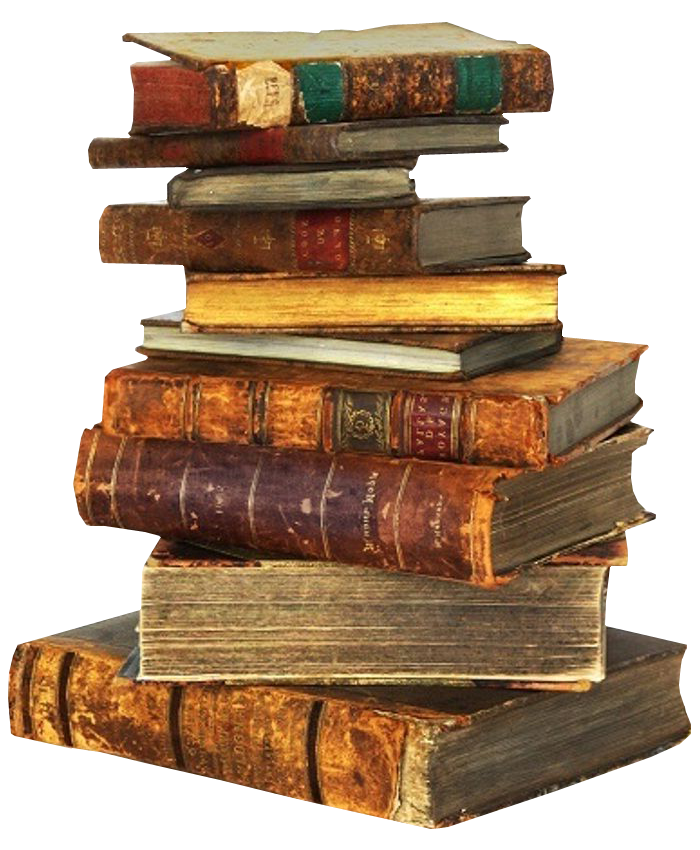 TOPICS
Modern period:

The Age of Explorations
The Renaissance
Martin Luther
Liberte! Egalite! Fraternite!
Napoleon Bonaparte
Ancient History:

Egyptian mummies
Greek democracy
Roman gladiators
Jesus Christ
The Middle Ages:

Christianity
Islam
The Crusades
The Black Death
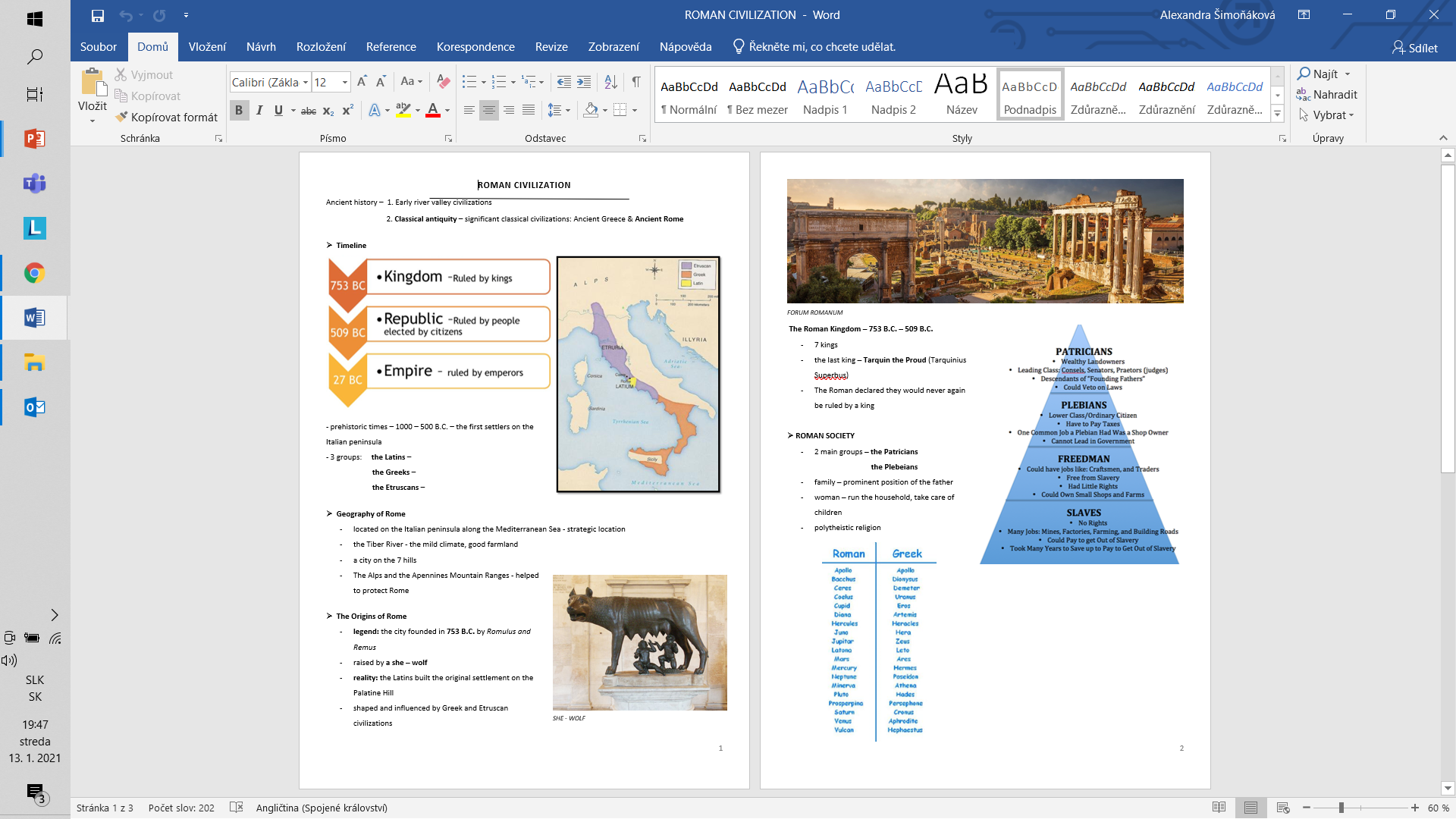 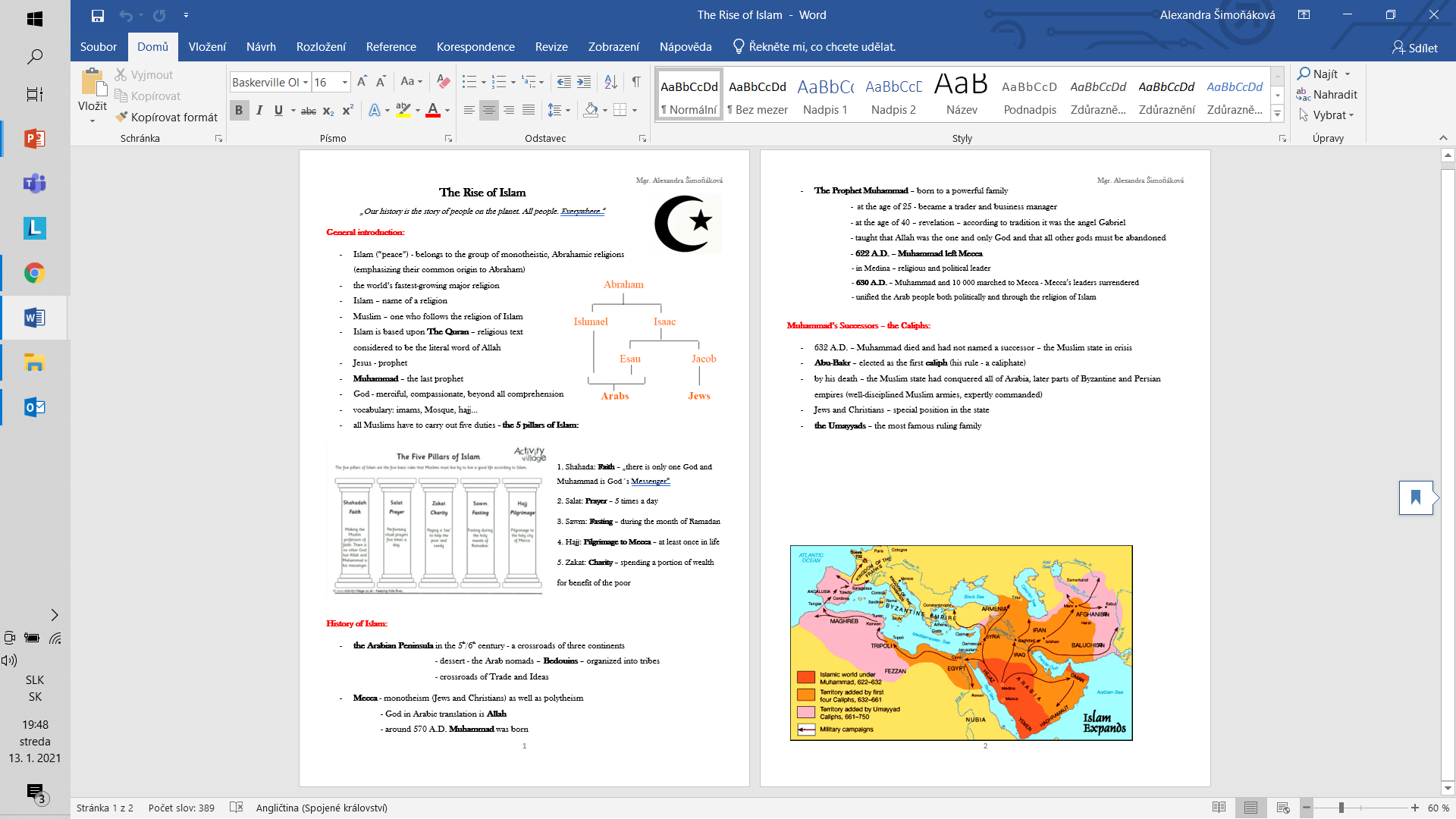 What our handouts look like
A visit is worth a thousand words
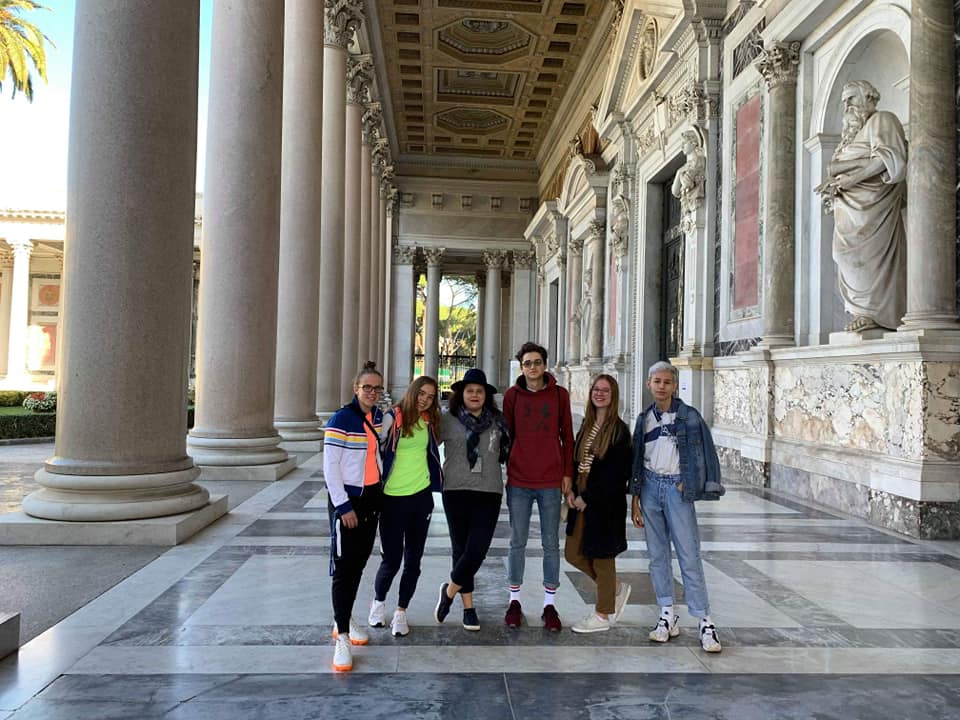 Excursion 
Rome – Napoli - Pompeii
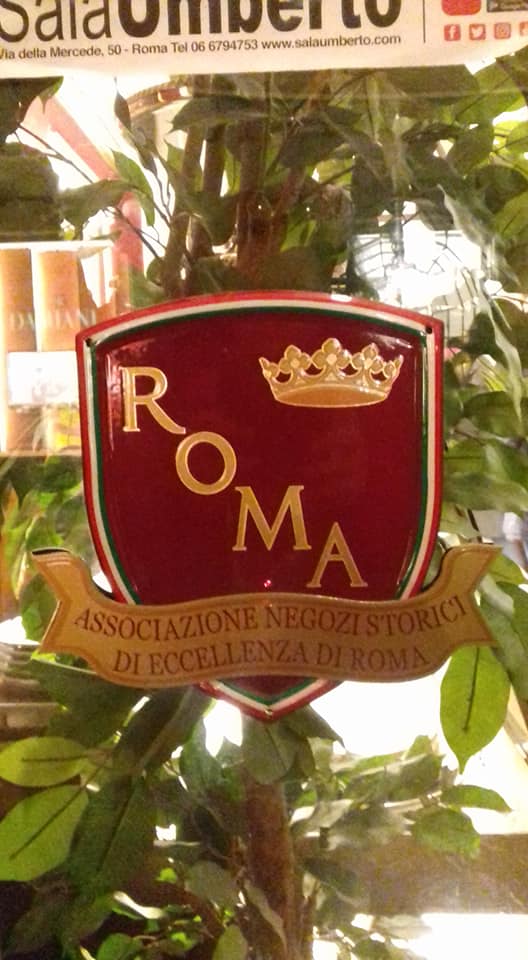 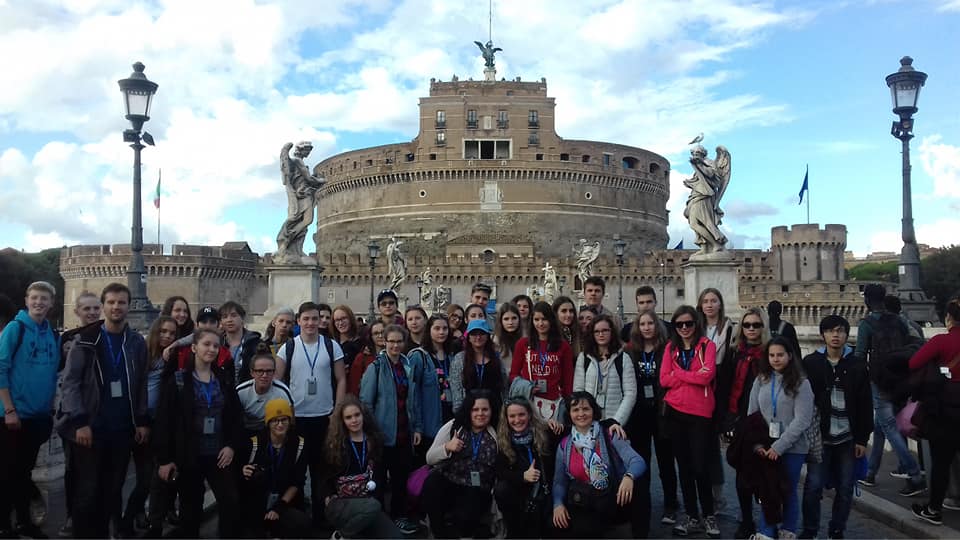 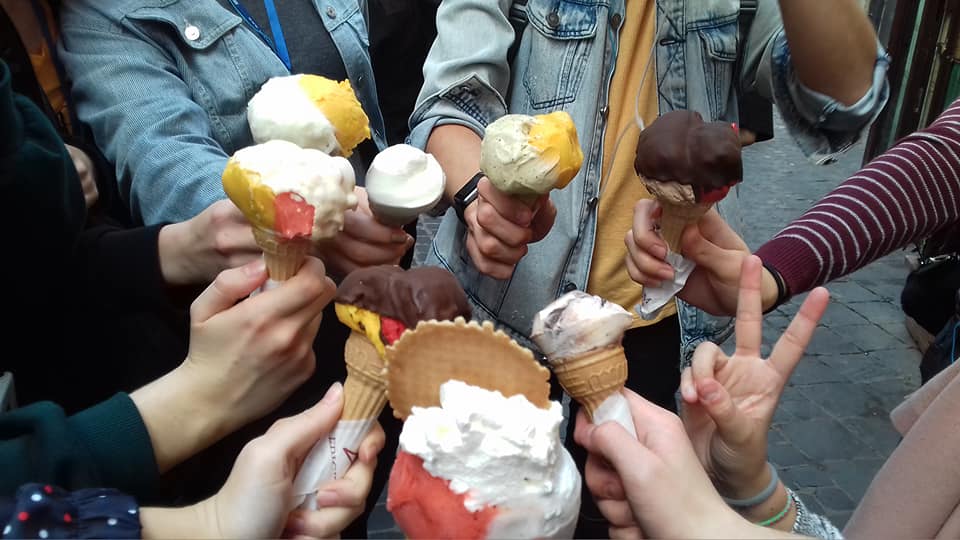 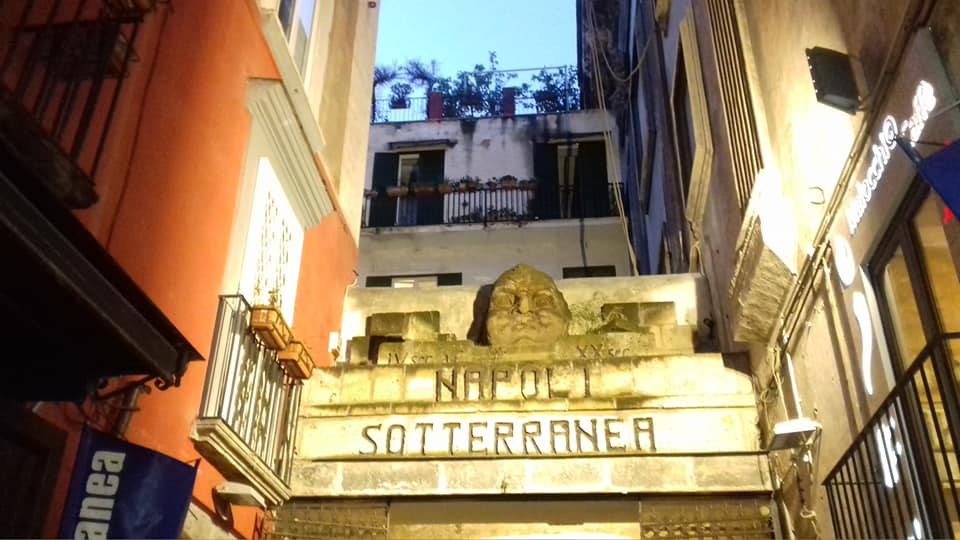 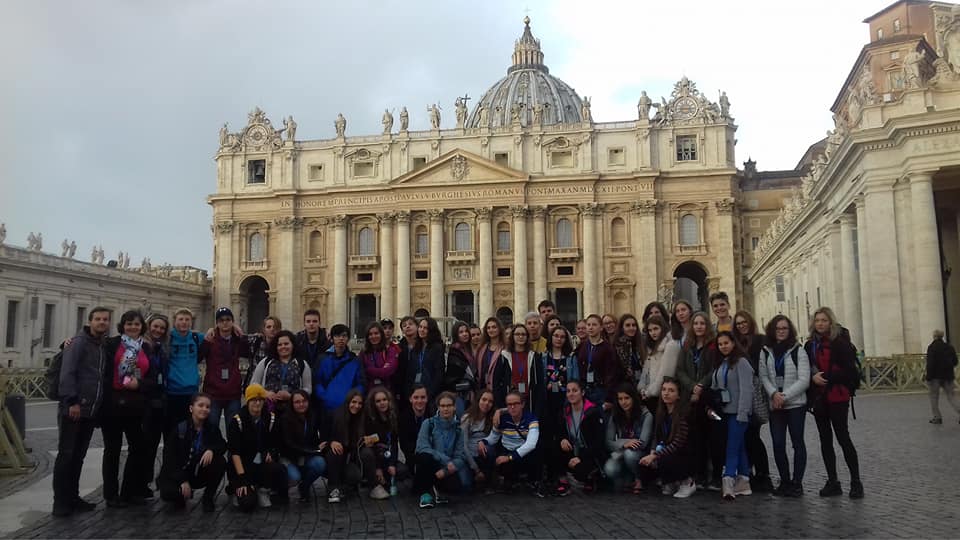 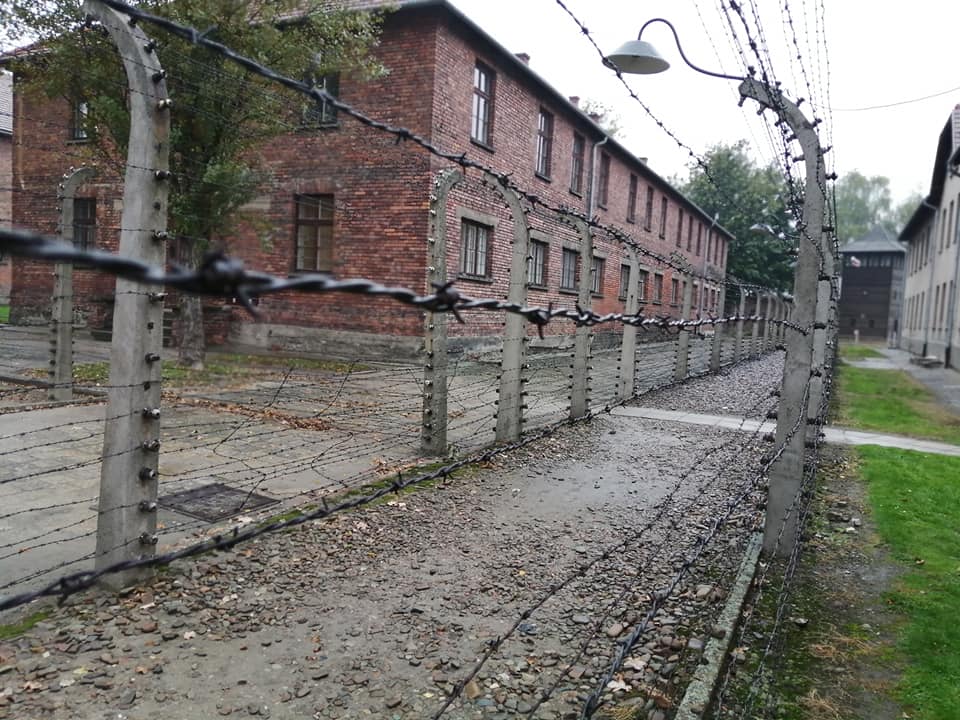 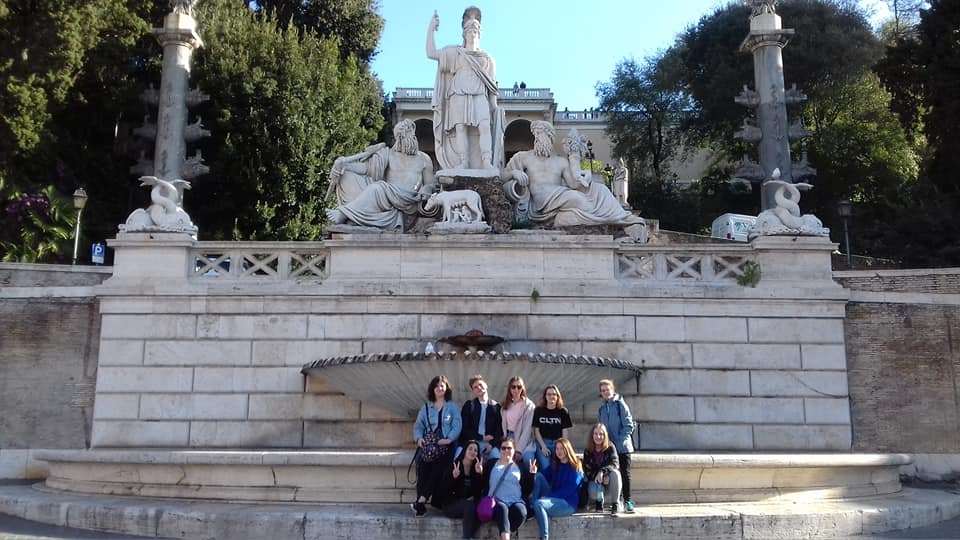 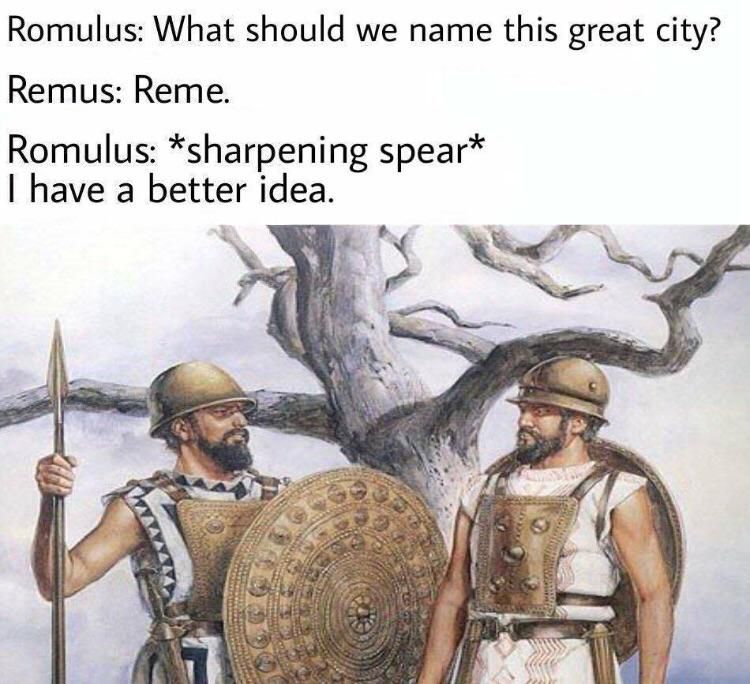 Didn´t get it? Do not worry! This is the best time to start learning history at GT12! 
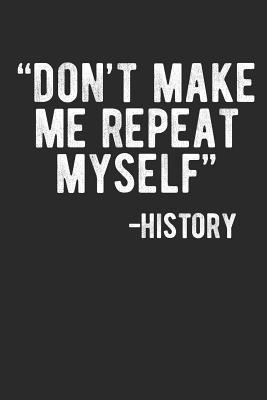 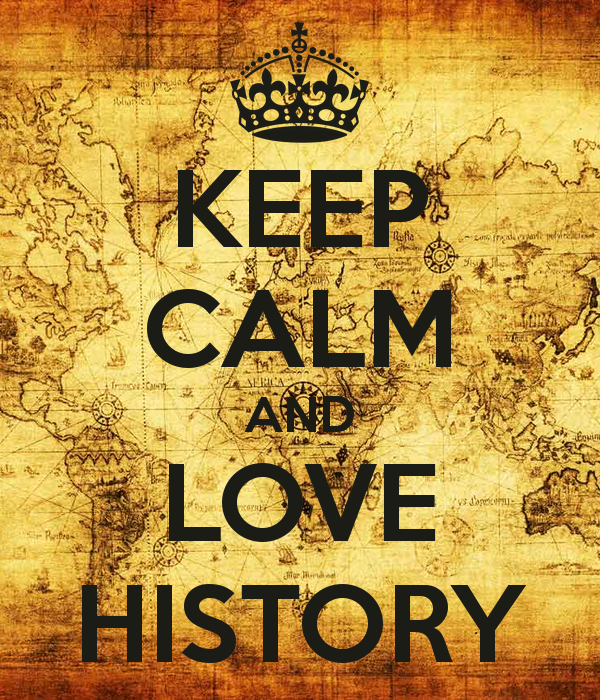